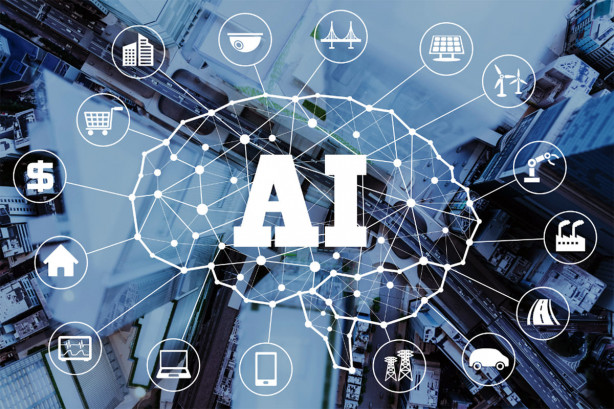 Як штучний інтелект змінює створення контенту
Вчитель інформатики Заводського ліцею №1
Заводської міської ради 
Лисечко Володимир Петрович
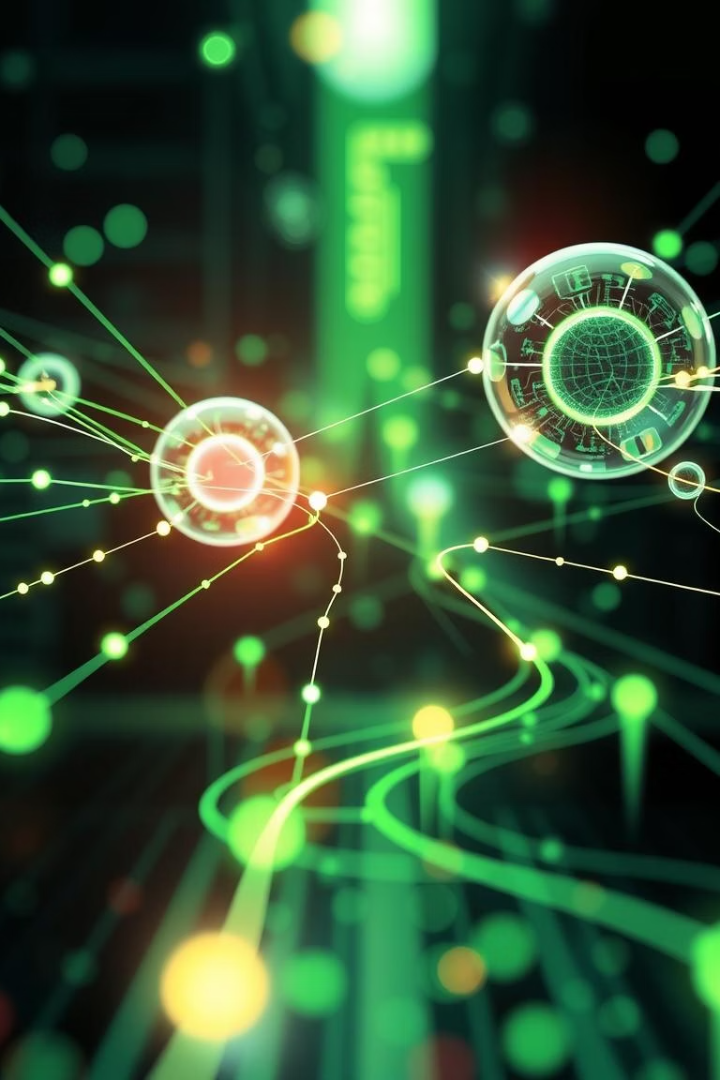 Як штучний інтелект змінює створення контенту
Штучний інтелект (ШІ) глибоко трансформує підхід до створення контенту. Він охоплює діпфейки, віртуальну, змішану та доповнену реальності (VR/MR/AR). Це відкриває нові можливості, але і створює нові виклики для творців.
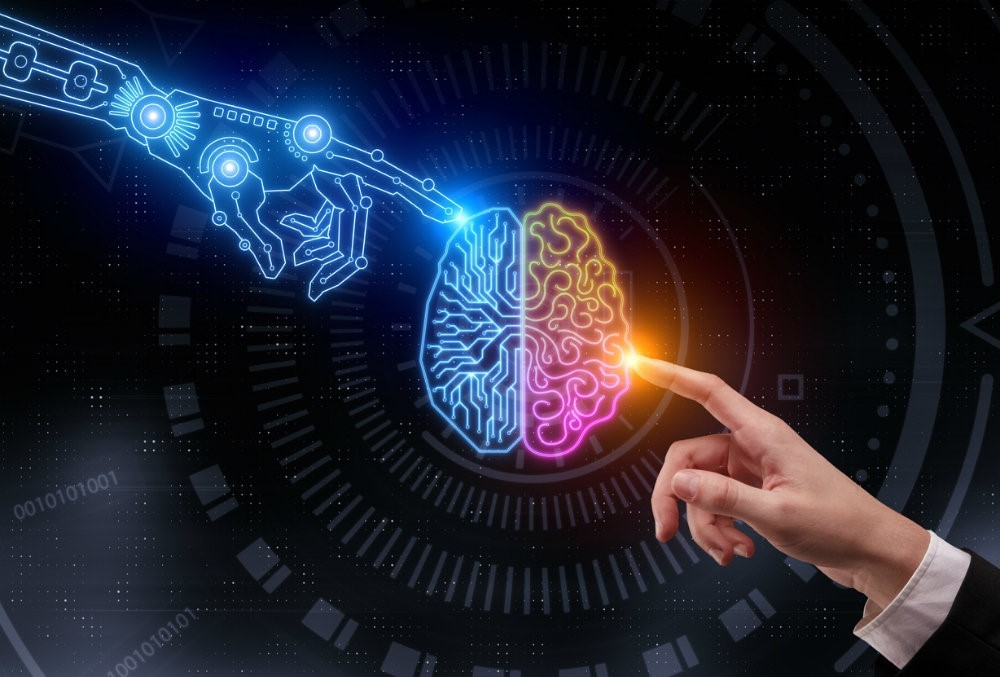 Основи Штучного Інтелекту для Контенту
Машинне навчання (МН)
Нейронні мережі
Обробка природної мови (NLP)
Генеративні моделі
Моделюють структуру людського мозку для обробки та аналізу інформації.
Створюють абсолютно новий контент: зображення, текст, відео, музику.
Алгоритми, що навчаються на великих обсягах даних для виявлення закономірностей.
Дозволяє комп'ютерам розуміти, інтерпретувати та генерувати людську мову.
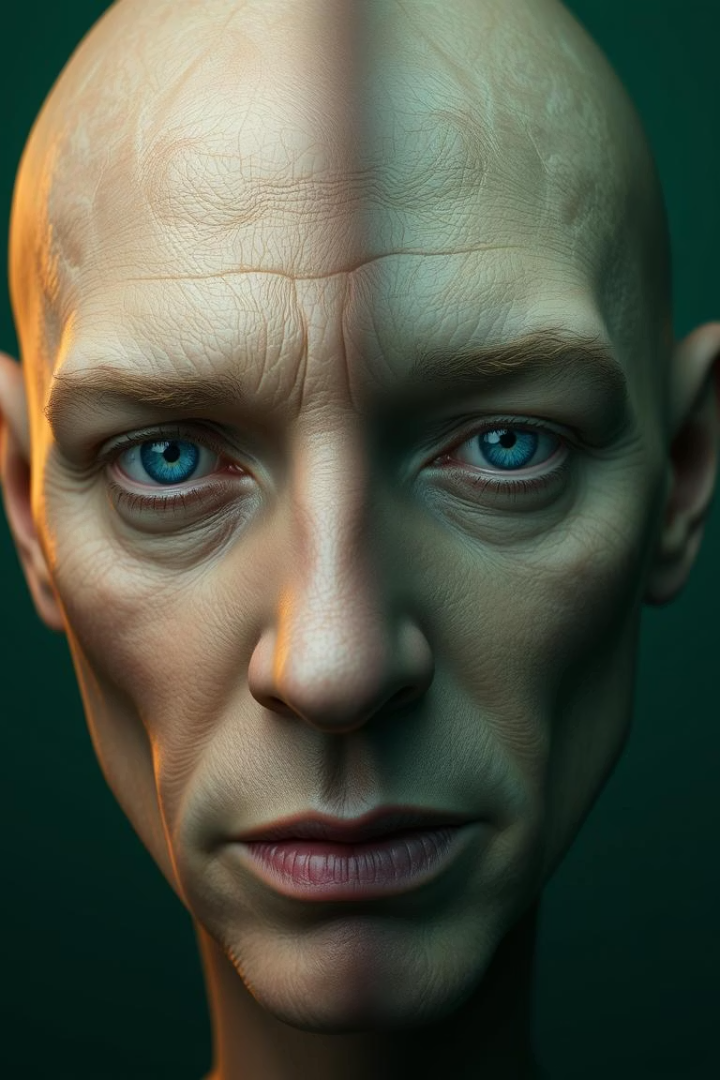 Діпфейки: Нова Ера візуального контенту
Що таке діпфейк?
Технології
Синтетичний медіафайл, де обличчя або голос однієї людини замінюється на іншу, використовуючи ШІ.
Глибоке навчання та генеративні змагальні мережі (GAN) є основними рушіями.
Застосування та ризики
Використовується в розвагах та кіно, але несе загрози дезінформації та маніпуляцій.
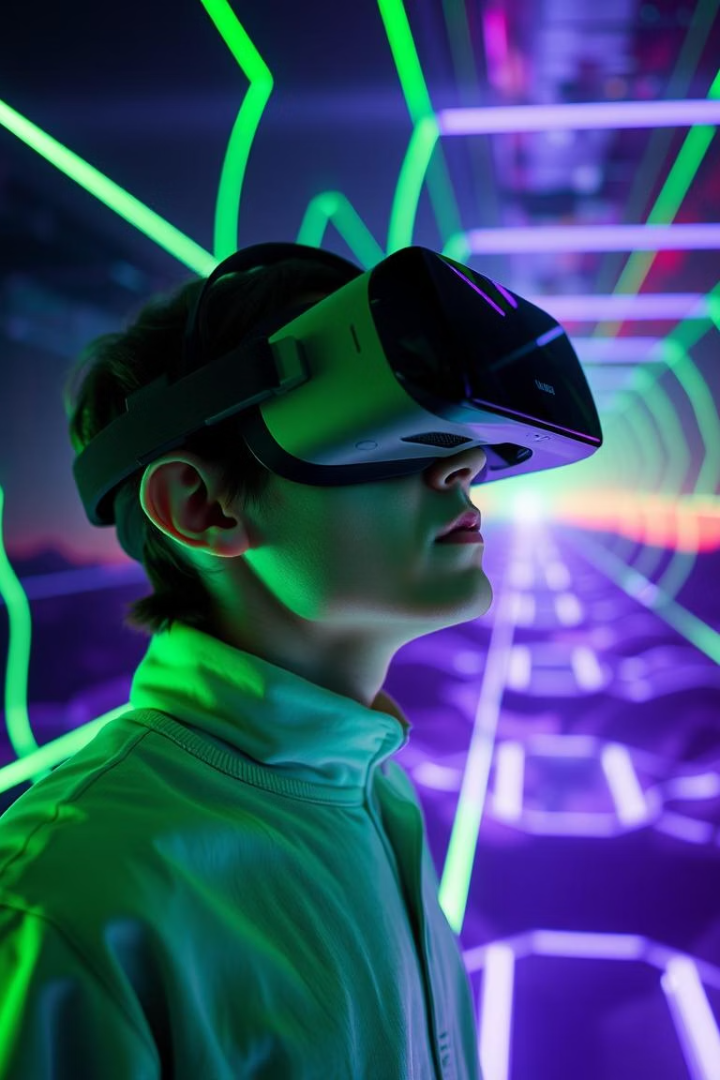 Віртуальна Реальність (VR) 
у контенті
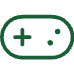 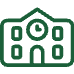 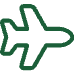 VR-ігри
Освіта
Віртуальні тури
Повне занурення в ігровий світ.
Віртуальні лабораторії та тренування.
Дослідження місць, не виходячи з дому.
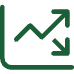 Ринок VR
Зростання до $50 мільярдів до 2026 року.
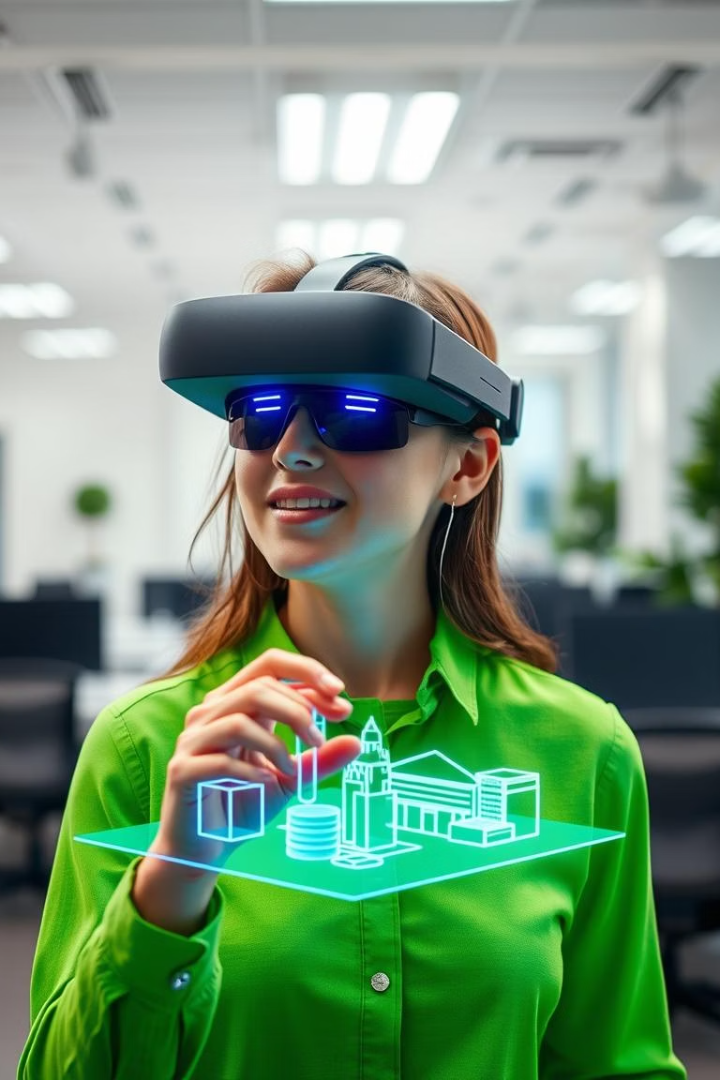 Змішана Реальність (MR) 
в креативі
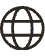 Поєднання світів
MR поєднує реальний та віртуальний світи, накладаючи цифрові об'єкти на фізичне середовище.
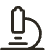 Застосування
Використовується в промисловості, медицині, дизайні та архітектурі для інтерактивних проєктів.
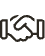 Взаємодія
Користувачі можуть взаємодіяти з голографічними об'єктами в реальному часі.
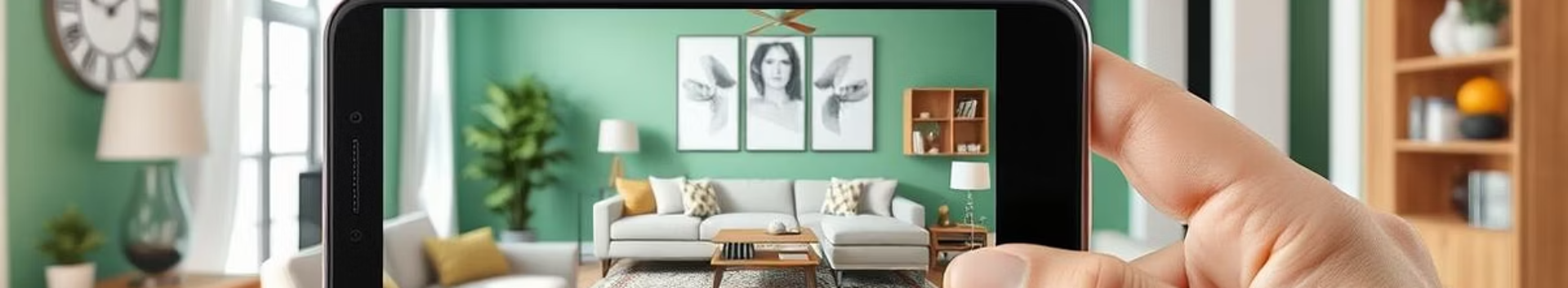 Доповнена Реальність (AR) для контенту
Визначення                                            AR накладає цифрову інформацію на реальний світ
. Смартфони, планшети, AR-окуляри
Обладнання
.
Приклади                                               Pokémon GO, фільтри Snapchat, AR-додатки для меблів
.
Переваги
Доступність, інтерактивність, покращення користувацького досвіду.
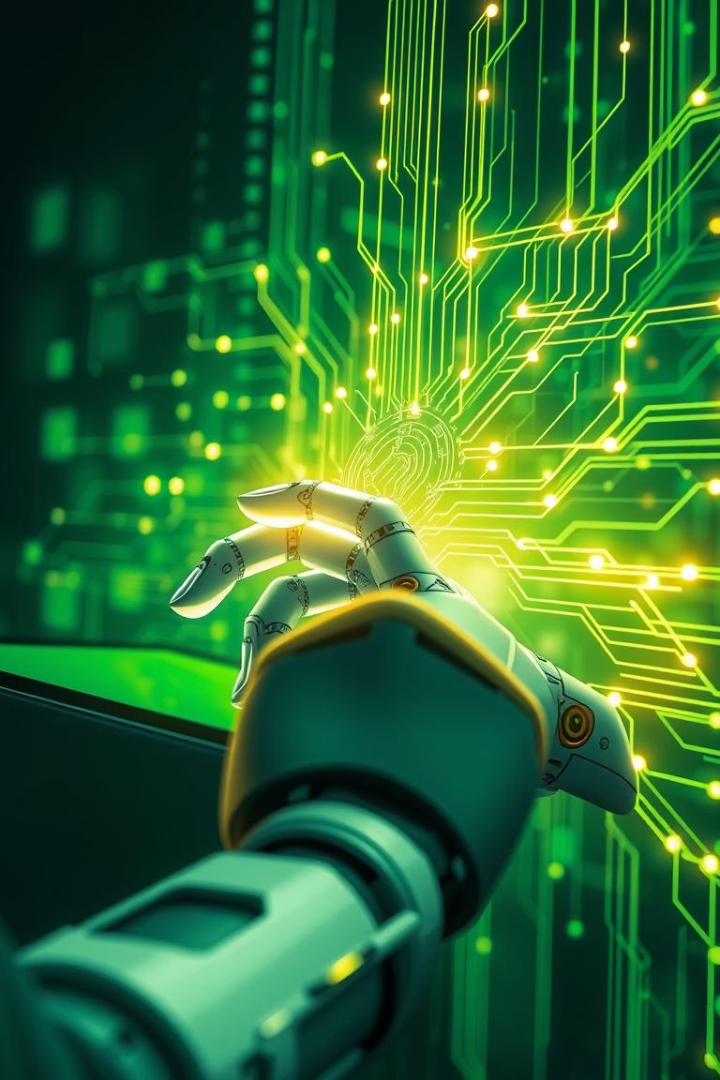 ШІ в автоматизації створення контенту
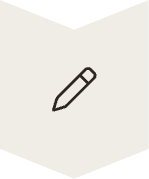 Написання текстів
Генерація статей, описів продуктів, сценаріїв.
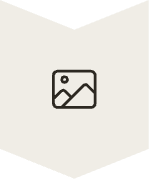 Створення візуалу
Генерація логотипів, банерів, коротких
 відеороликів.
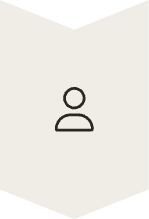 Персоналізація
Адаптація контенту до індивідуальних потреб користувачів.
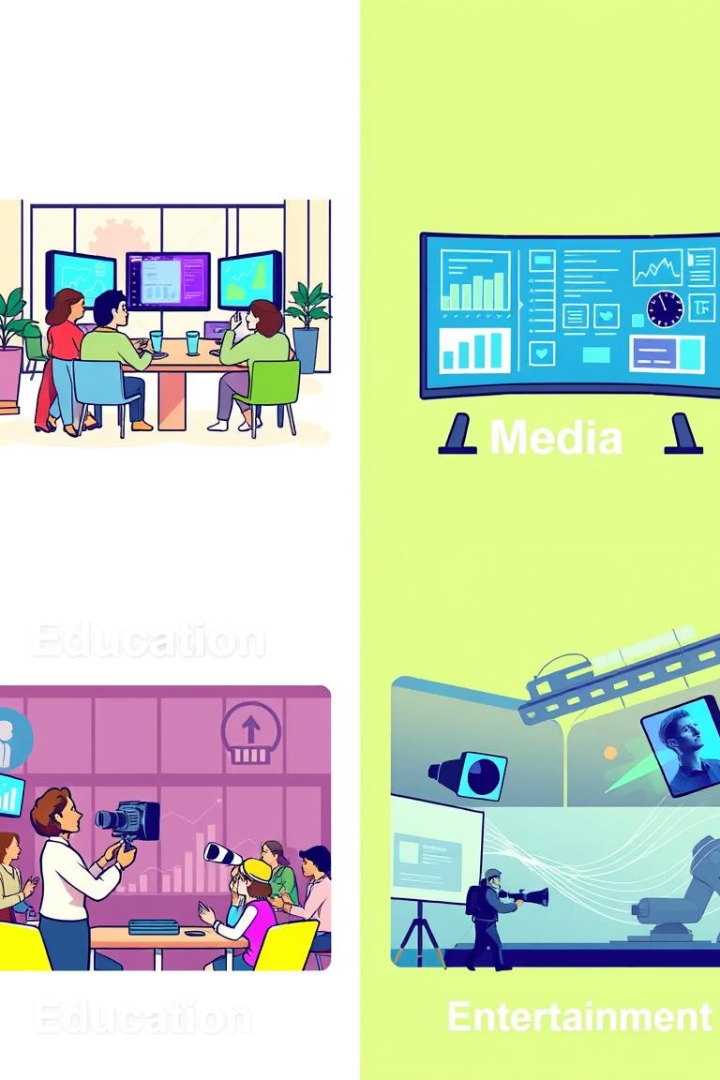 Практичне застосування
 ШІ в контенті
1.
Маркетинг
Персоналізовані кампанії, аналіз трендів.
2
Медіа
Автоматизація новин, перевірка фактів.
3
Освіта
Інтерактивні матеріали, віртуальні екскурсії.
4
Розваги
Розробка ігор, створення віртуальних світів.
Етичні міркування та виклики
Відповідальність
Хто несе відповідальність за створений ШІ контент?
Упередження
Відтворення стереотипів у контенті ШІ.
Авторські права
Використання чужого контенту без дозволу.
Дезінформація
4
Розповсюдження фейкових новин та маніпуляцій.
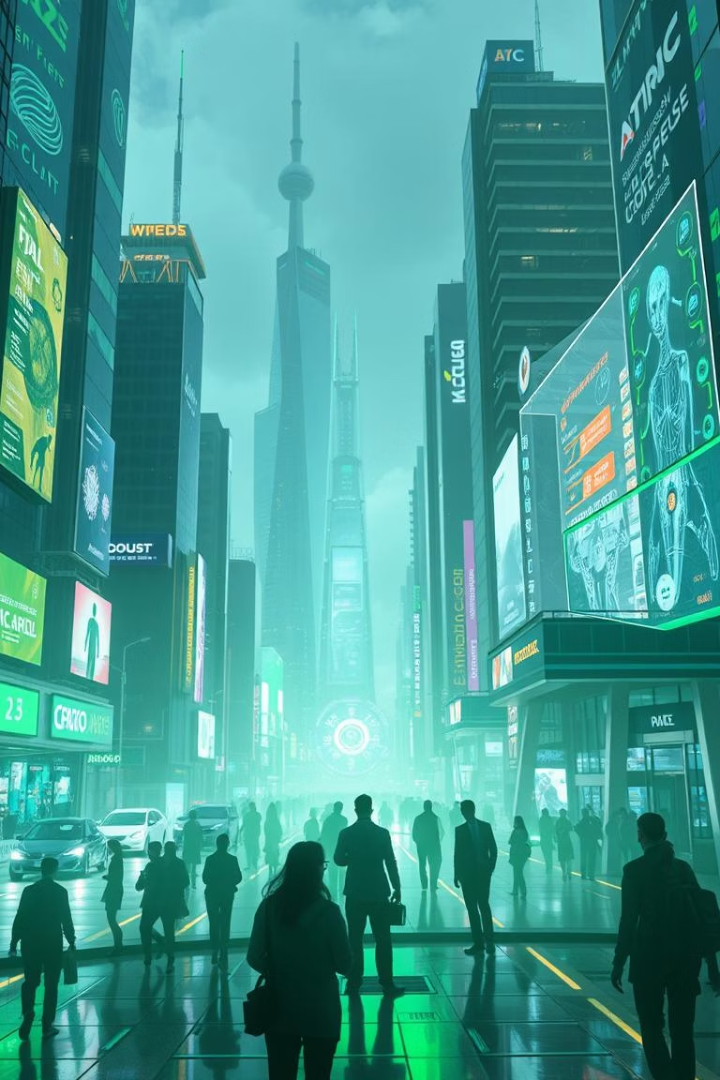 Майбутнє ШІ в створенні контенту
Розвиток моделей
Більш реалістичний та інтерактивний контент.
Інтеграція
ШІ поєднується з блокчейном, IoT, 5G.
Нові можливості
Розширення інструментарію, автоматизація
 рутини.
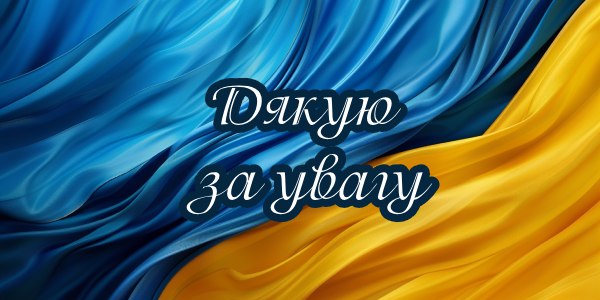